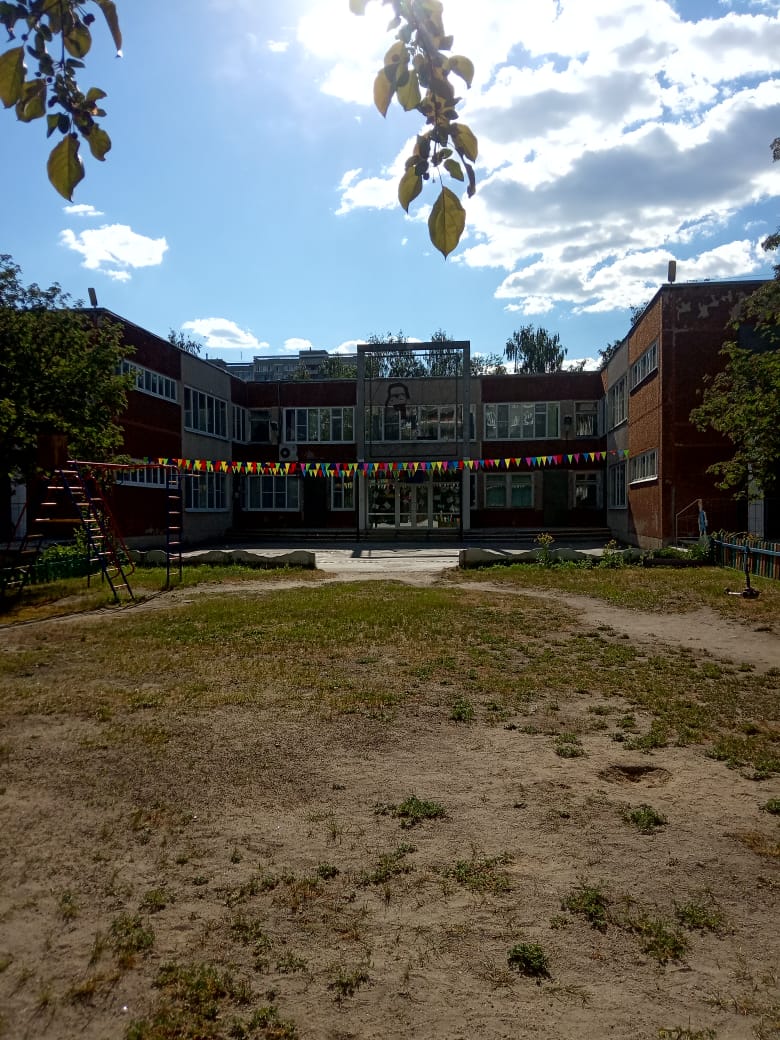 Муниципальное автономное дошкольное образовательное учреждение детский сад общеразвивающего вида с приоритетным осуществлением деятельности по физическому развитию воспитанников № 254
Мастер-класс
«Актуальные направления работы воспитателя по обеспечению поддержки семьи и компетентности родителей в речевом развитии дошкольника на современном этапе»
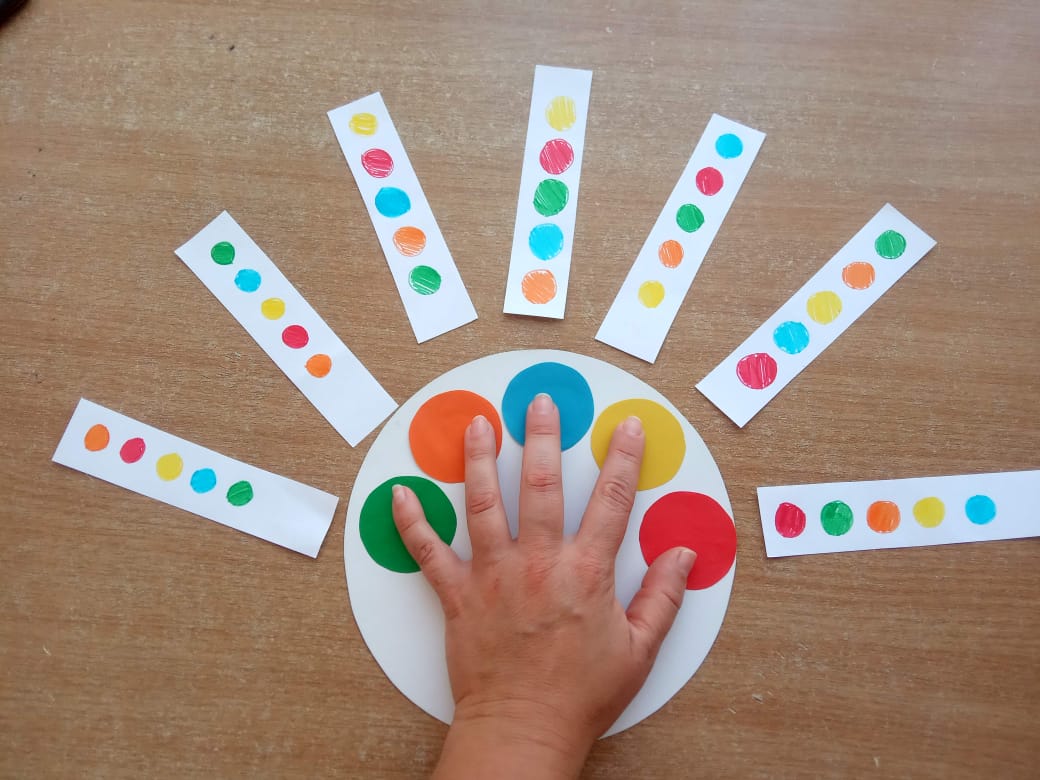 Цветовой тренажер –развитие межполушарных связей
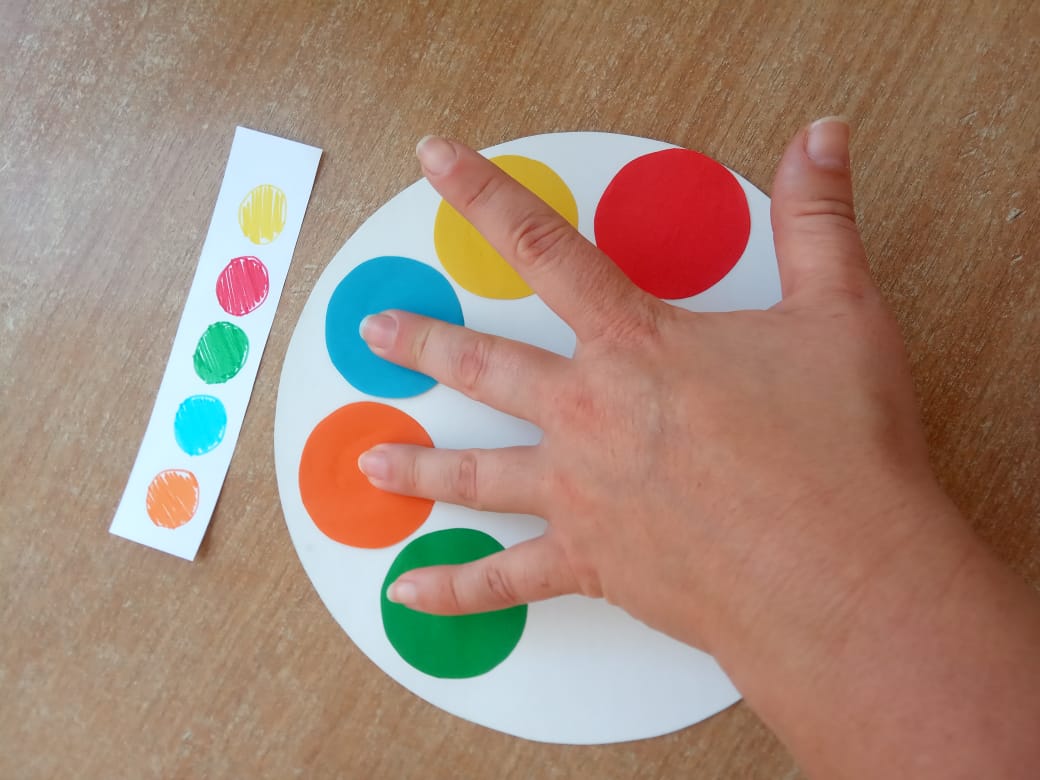 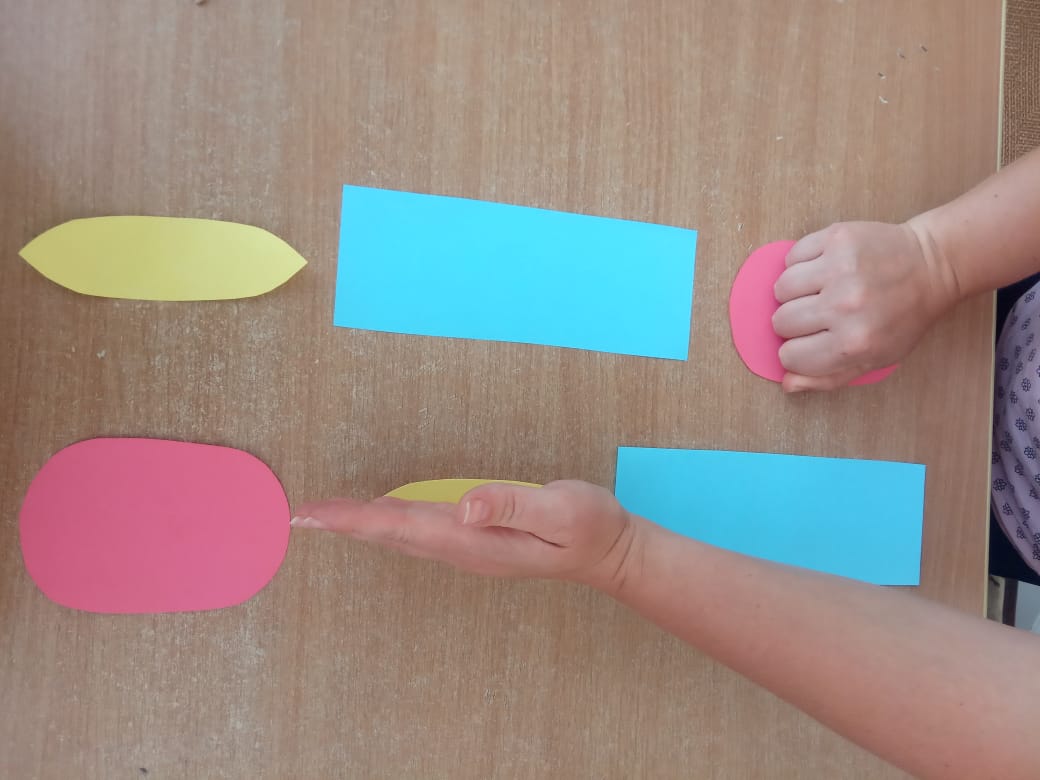 Кулак-ладонь-ребро
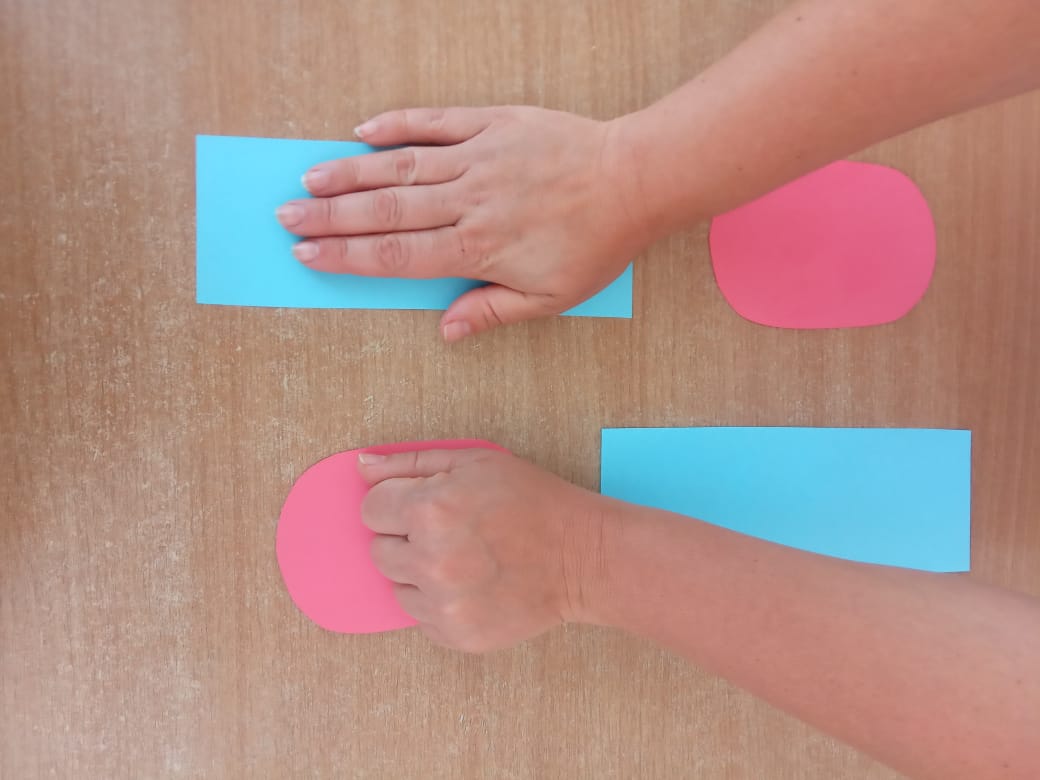 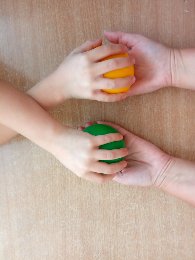 Игры с мячами
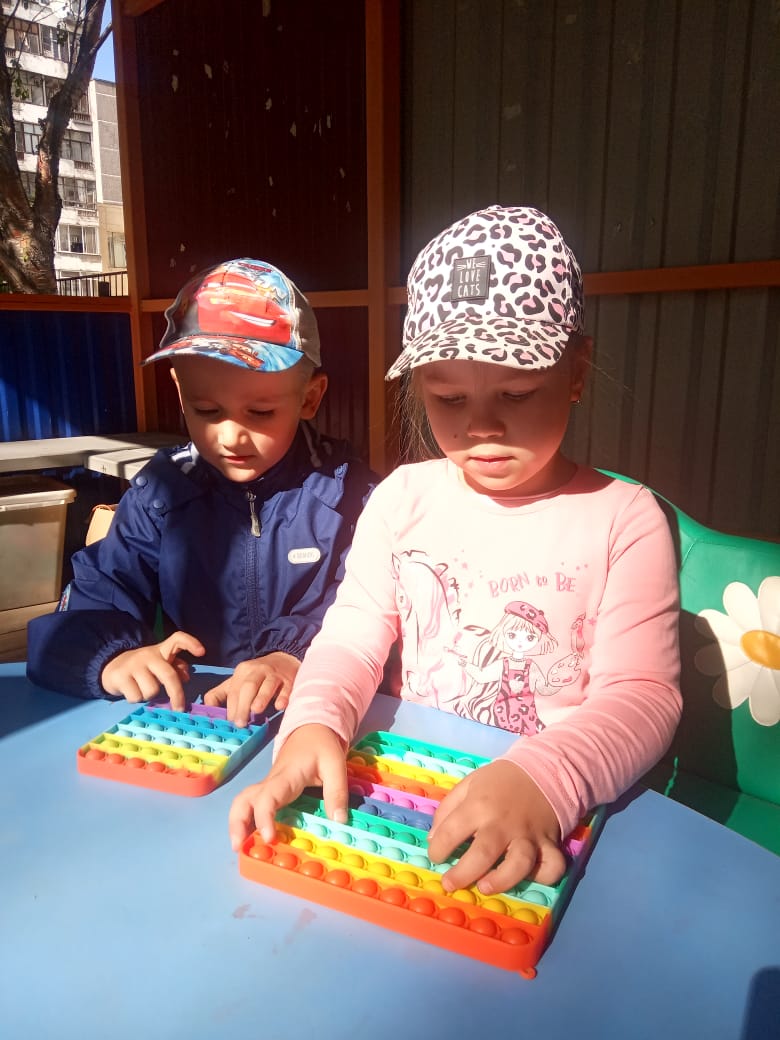 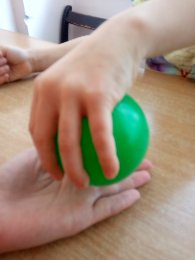 Игры с попИт